Pitts RN, Eckel R
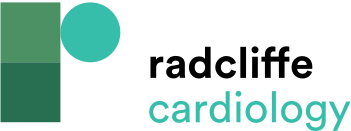 Table 3: Monoclonal Antibodies Dose and LDL-C Reduction
Citation: European Cardiology Review 2014;9(2):65–70
https://doi.org/10.15420/ecr.2014.9.2.65
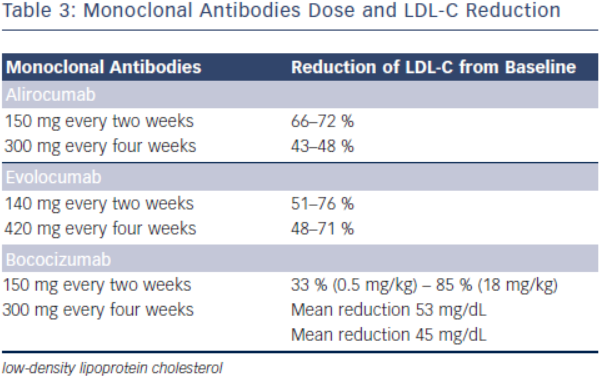